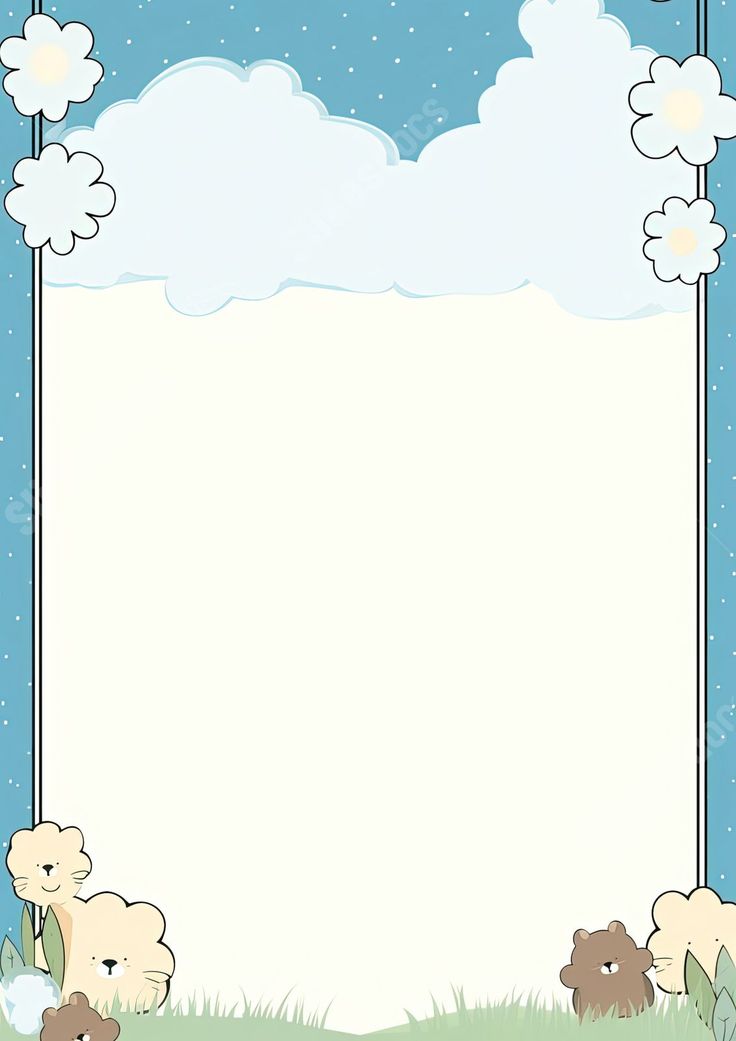 TRƯỜNG MẦM NON HOA QUỲNH

PHÁT TRIỂN TCKNXH
ĐỀ TÀI: TRẺ BIẾT TIẾT KIỆM ĐIỆN
LỨA TUỔI: 3 – 4 TUỔI

GIÁO VIÊN: TRẦN MỸ DUNG
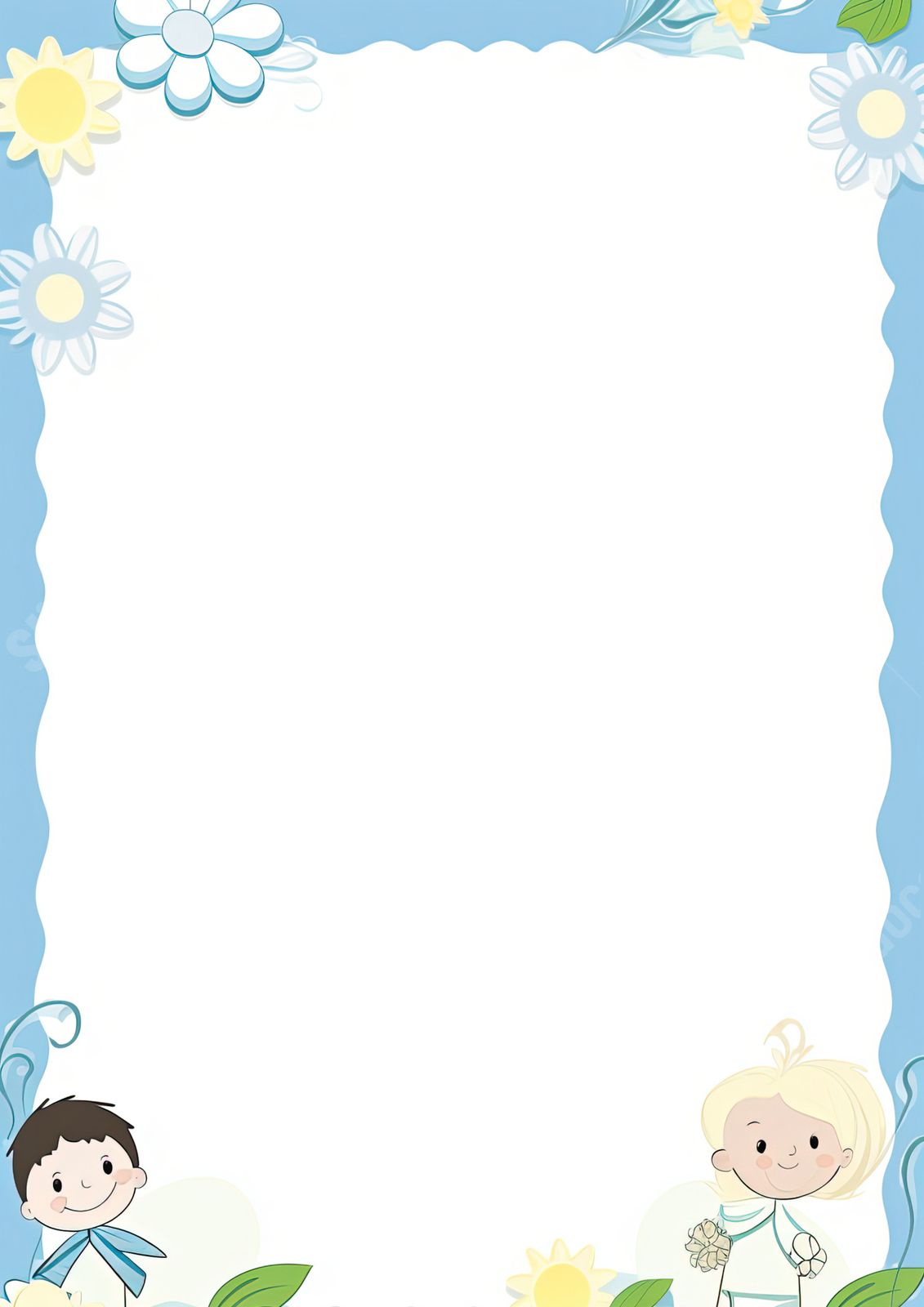 1. Mục đích yêu cầu:
  - Trẻ biết tiết kiệm điện: Tắt các thiết bị điện khi không sử dụng: Quạt bàn, ti vi, bóng đèn…
 2.   Phương tiện hoạt động: 
  - Đoạn clip 1: Các bạn nhỏ thực hiện hành động tiết kiệm điện 
  - Đoạn clip 2: Các bạn nhỏ thực hiện hành động lãng phí điện
 - Nhạc bài hát “ Bé tiết kiệm điện nước”
 - Powerpoint về hành động tiết kiệm điện
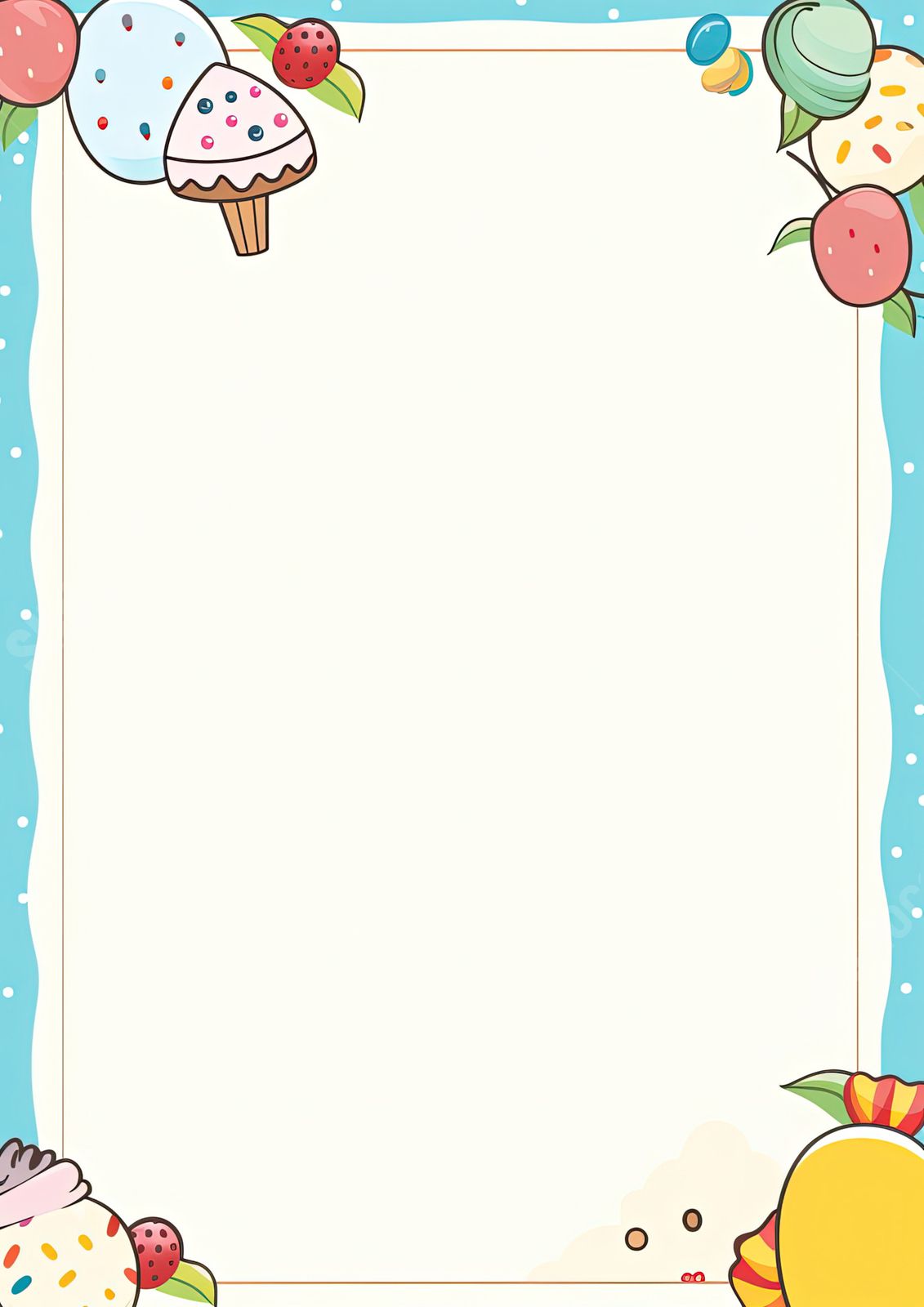 3.   Tổ chức hoạt động:
         * Hoạt động 1: 
             - Cô và trẻ cùng vận động theo bài hát “Bé tiết kiệm điện nước”
                  + Các con vừa vừa nghe bài hát nói về điều gì?
           - Cô cho trẻ xem đoạn clip 1 và đàm thoại: 
	         + Con thấy gì trong đoạn video vừa xem?
                   +  Theo con bạn nhỏ có ngoan không? Tại sao?
Cô cho trẻ xem đoạn clip 2 và đàm thoại:
                   + Con thấy gì trong đoạn video vừa xem?
                   + Chúng ta làm gì để tiết kiệm điện?
                   + Nếu không tiết kiệm điện thì điều gì sẽ xảy ra?
              Điện năng rất cầ thiết trong cuộc sống của chúng ta vì vậy chúng ta cần phải tiết kiệm điện, sử dụng điện 1 cách hợp lí, tránh lãng phí như: Tắt quạt, đèn khi ra khỏi phòng, tắt tivi khi không xem…
HOẠT ĐỘNG 2: TRÒ CHƠI “AI CHỌN ĐÚNG”
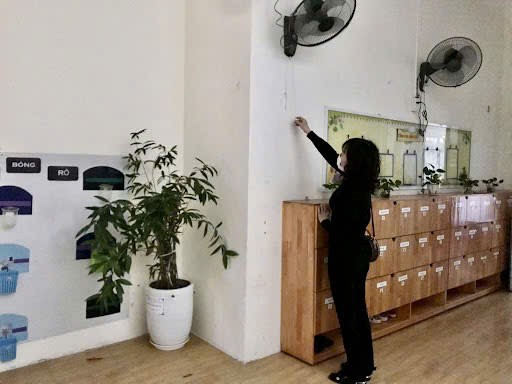 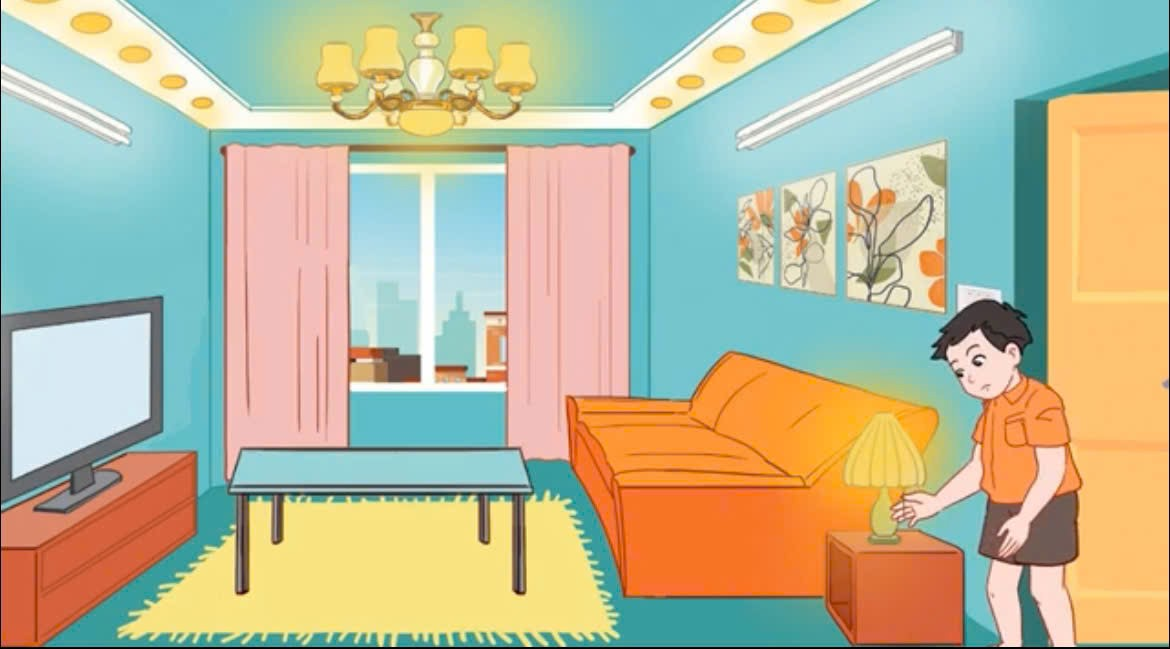 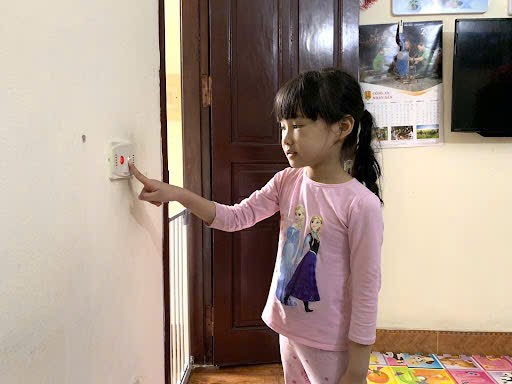 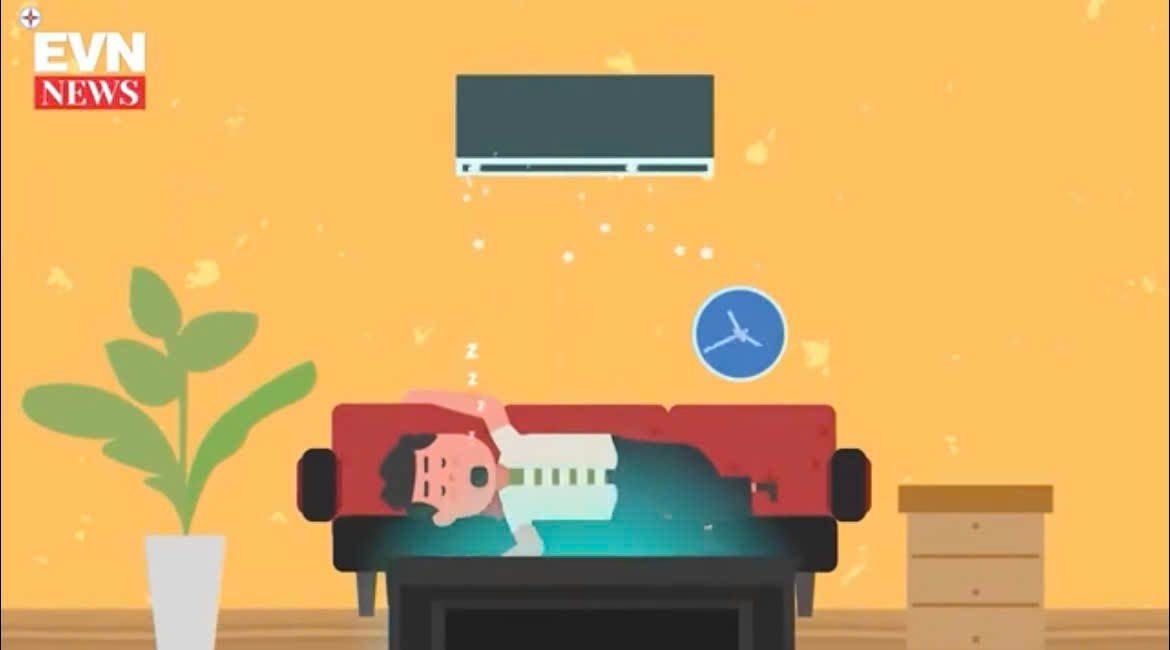 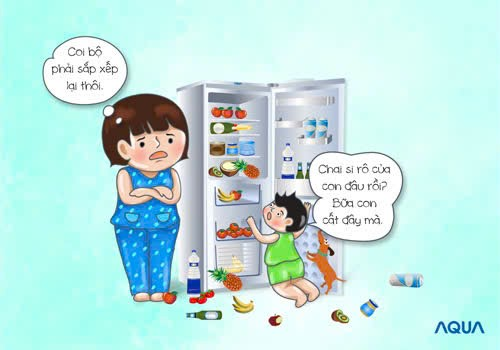 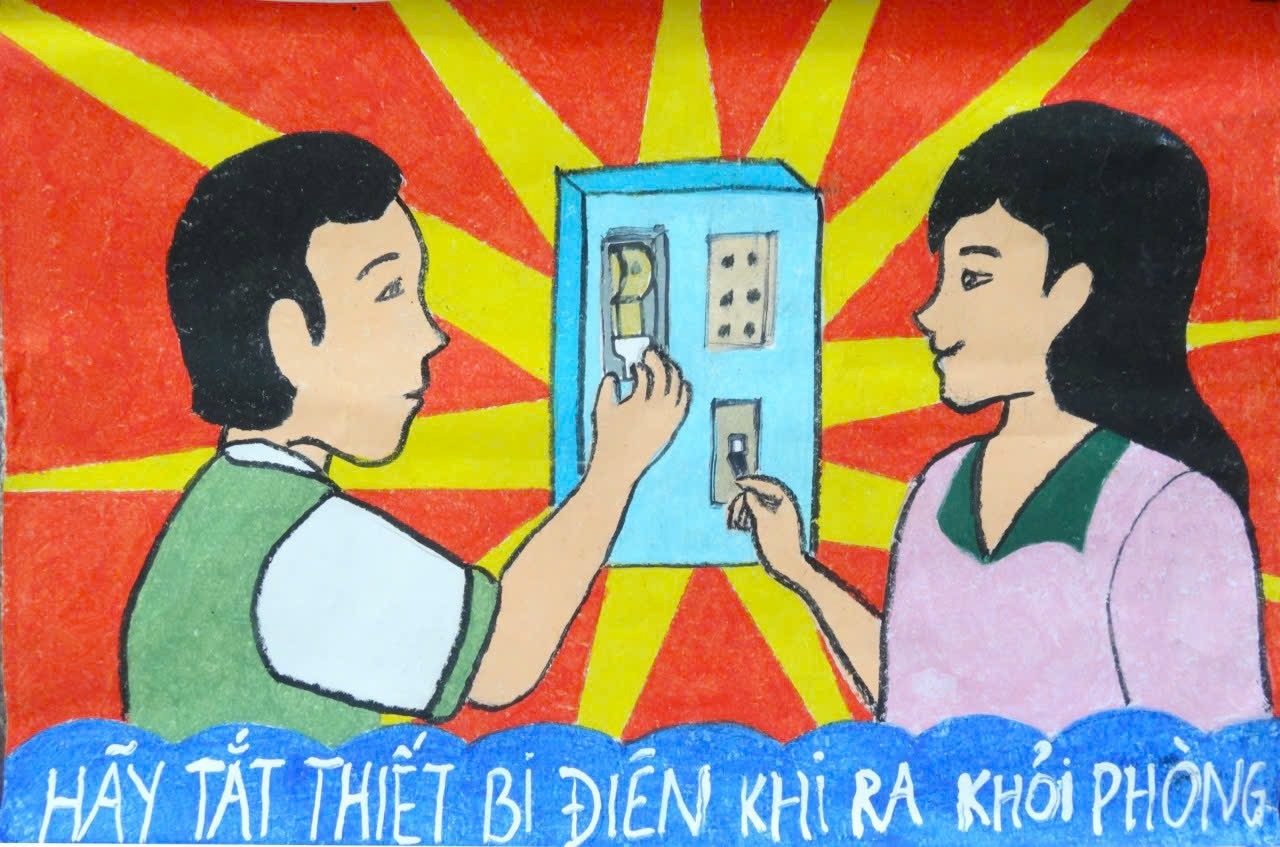 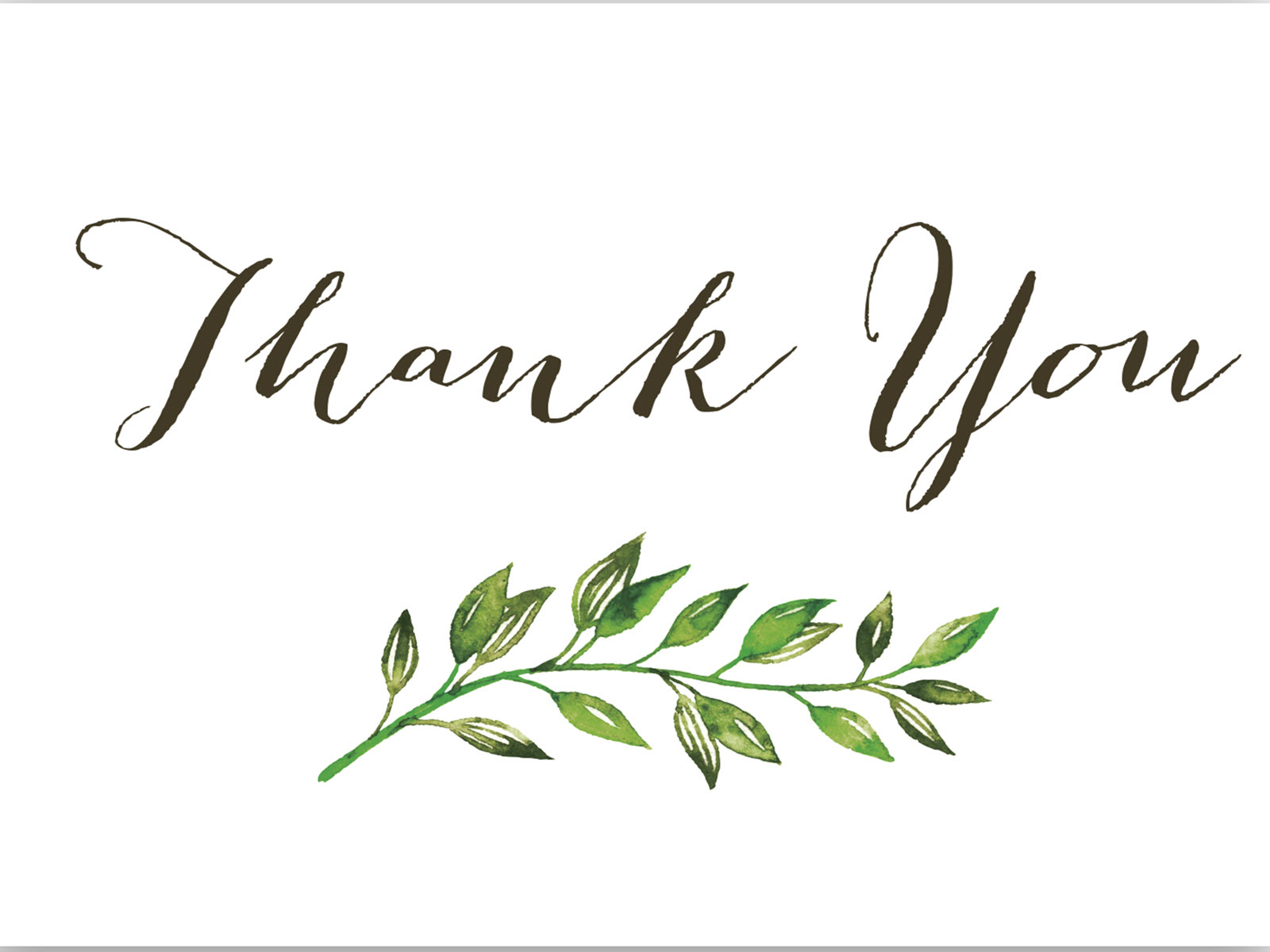